CSCI 204: Data Structures & Algorithms
Revised by Xiannong Meng based on textbook author’s notes
1
Insertion Sort
Another commonly studied algorithm.
Arranges the items by
iterating over the sequence one complete time.
inserts each unsorted item into its proper place.
2
Insertion Sort Code
def insertionSort( theSeq ):
  n = len( theSeq )
  for i in range( 1, n ) :
    value = theSeq[i]

    pos = i
    while pos > 0 and value < theSeq[pos - 1] :
      theSeq[pos] = theSeq[pos - 1]
      pos -= 1
      
    theSeq[pos] = value
3
Insertion Sort Example
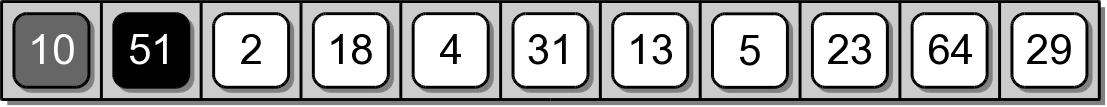 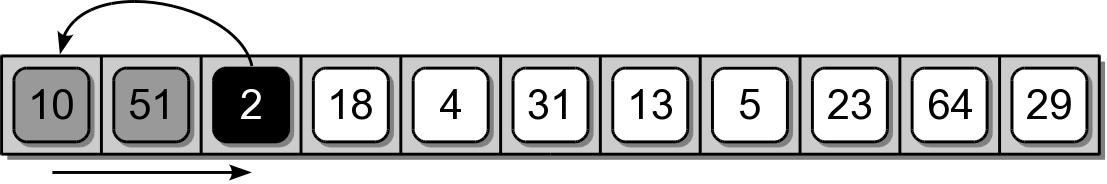 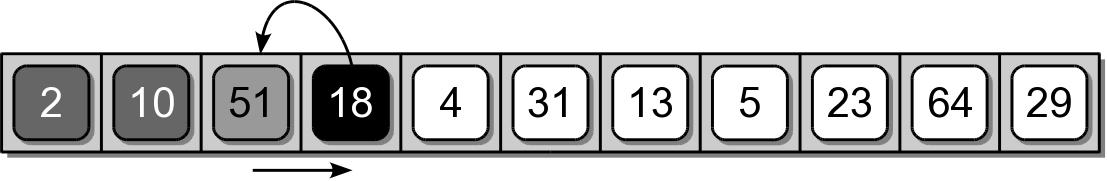 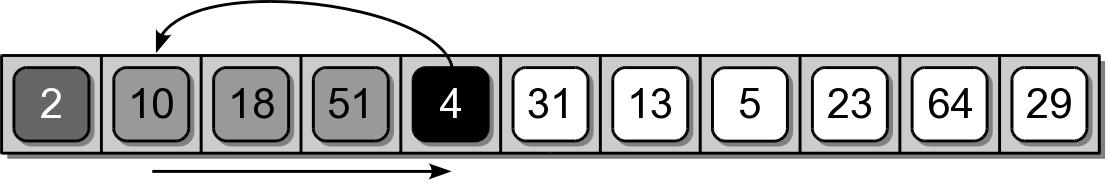 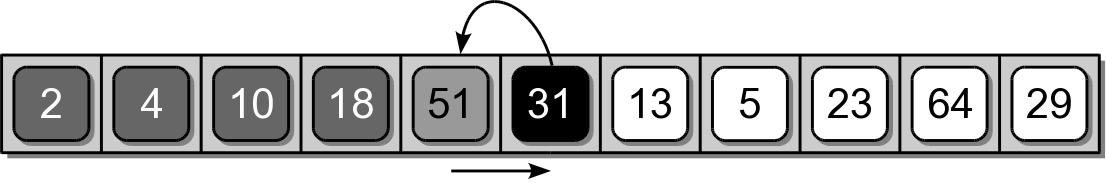 4
Insertion Sort Example
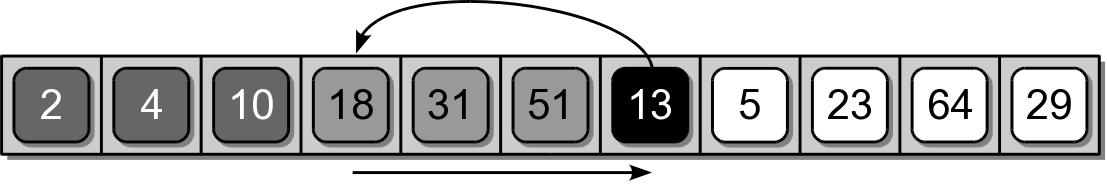 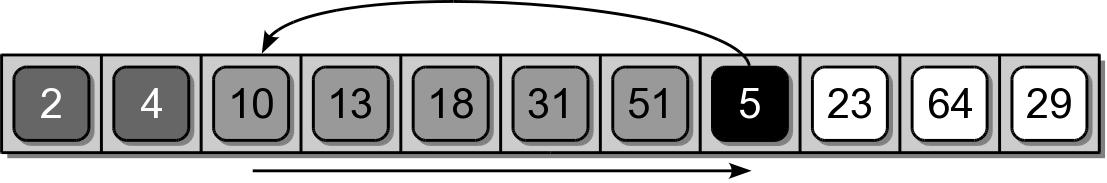 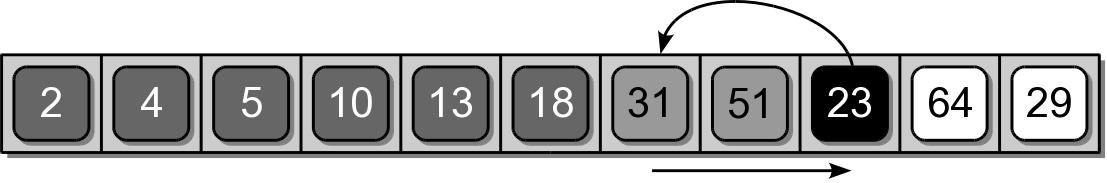 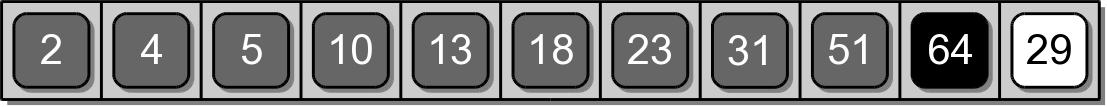 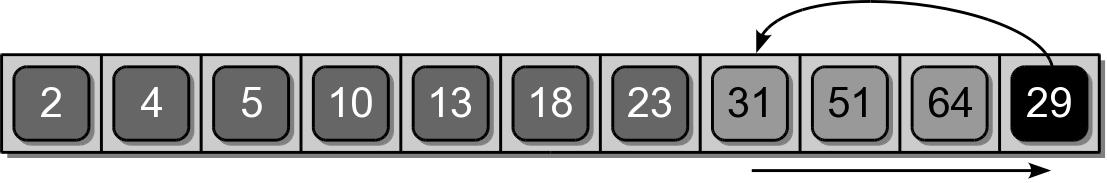 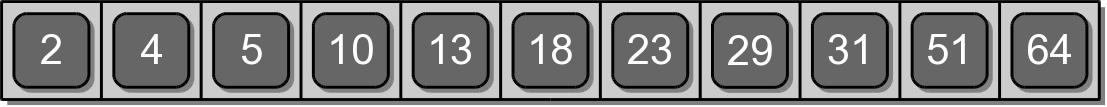 5
Working With Sorted Lists
The efficiency of some algorithms can be improved when working with sorted sequences.
For non-static collections, it would be inefficient to re-sort a sequence for each add/remove.
Better to maintain a sorted sequence.
6
Maintaining a Sorted List
To maintain a sorted list, new items must be inserted into their proper position.
Can not simply be appended at the end.
Must locate the proper position and use insert().
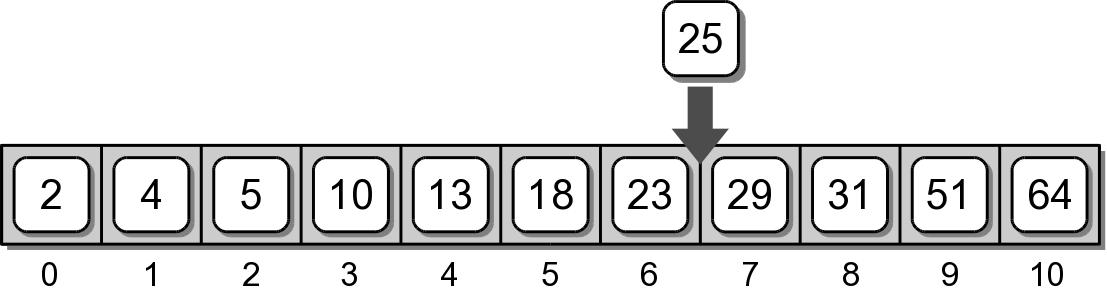 7
Compare Different Sorting Algorithms
So far, we have studied three different sorting algorithms
Bubble sort: in each round, bubble the smallest items to the top (or sink the largest item to the bottom)
Selection sort: in each round, select the correct position for the current item
Insertion sort: in each round, insert the current item in its correct location so the partial list is sorted
Complexity and Timing
In the classroom activity, you will come up the big-Oh notation for each of the three algorithms
You will also measure the timing of the three algorithms with data sets of different sizes